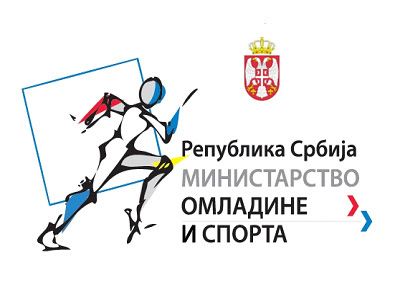 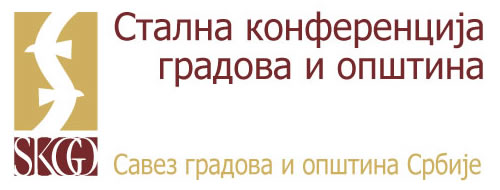 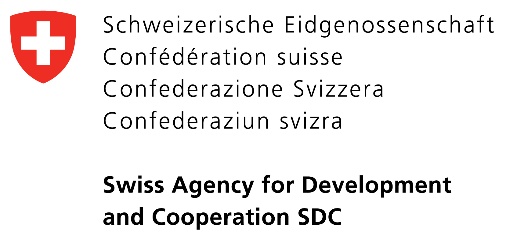 PLANIRANJE I SPROVOĐENJE PROGRAMA RAZVOJA SPORTA U JLS
DRUGA SESIJA
Novembar, 2015

Ministarstvo omladine i sporta
Stalna konferencija gradova i opština
REKAPITULACIJA URAĐENOG
Formiranje Radne grupe – Korak 1
Prikupljanje podataka – Korak 2
Analiza strateškog okvira – Korak 3
Analiza situacije
SWOT po prioritetima
Analiza zainteresovanih strana
Analiza problema
Definisanje prioriteta i ciljeva – Korak 4
Definisanje ostalih elemenata Programa razvoja sporta – Korak 5
Mere, aktivnosti
Ishodi, izlazni rezultati
Pokazatelji
Izvori provere
6. KORAK IZRADA PLANA MERA I AKTIVNOSTI  - LOGIČKA MATRICA -
Logička matrica je vizuelni instrument planiranja koji, u četiri kolone i četiri reda,
prikazuje glavne parametre, njihove odnose i strukturu
3
[Speaker Notes: Svojevremeno razvijena kao koristan alat za potrebe nauke (NASA) i privatnog sektora (upravljanje ciljevima i rezultatima) u ciju planiranja i upravljanja kompleksnim projektima. LFA je prvi put upotrebljen kao planski alat u okviru razvojnih aktivnosti USAID, ranih 70-tih godina. Od tada se, s malim prilagođavanjima koristi od strane velikog broja razvojnih agencija u pružanju razvojne pomoći. EK zahteva primenu LFA i izradu logičke matrice, kao sastavni deo programiranja i EU projektnih aplikacija.]
6. LOGIČKA MATRICA
Pomaže u:

Postavljanju logičke strukture prilikom planiranja i određivanja hijerarhijskih odnosa
Identifikovanju pretpostavki za ostvarenje ciljeva 
Određivanju kako izlazni rezultati, ishodi i efekti mogu najbolje da se prate i evaluiraju - Pokazatelji
Prikazu rezimea dokumenta u opšteprihvaćenom standardnom formatu
Izradi gantograma aktivnosti i plana praćenja
4
6. LOGIČKA MATRICA
Preduslovi
5
[Speaker Notes: Ukoliko su obezbeđeni ulazi (resursi), onda može da se započne s aktivnostima. Ukoliko su aktivnosti sprovedene i uz odgovarajuće pretpostavke, onda će mere biti sprovedene. Ukoliko su sprovedene mere i uz odgovarajuće pretpostavke, onda će posebni ciljevi biti ostvareni ...]
LOGIČKA MATRICA
1
10
11
9
13
8
12
2
3
7
15
14
6
4
5
6
[Speaker Notes: Мера 7.1.1.2.1: Побољшање квалитета понуде школског спорта
Izlazni rezultat: Broj sportskih sekcija koje vodi obučen kadar u 2018. povećan za 30% u odnosu na 2014.]
6. LOGIČKA MATRICA - NUMERACIJA
8
6. LOGIČKA MATRICA
Počnite izradu logičke matrice već u toku faze analiza
Logičku matricu popunjavaju osobe iz organa JLS koje su odgovorne za planiranje i praćenje realizacije planskog dokumenta (Programa razvoja sporta)
Ukoliko zastanete sa nekim delom matrice, pređite na sledeću rubriku i posle se vratite na deo koji vam je bio težak 
Nastavite sa razmatranjem i revidiranjem dok ne budete sigurni da su rešenja izvodljiva, a logička matrica u potpunosti zadovoljava vertikalnu i horizontalnu logiku
9
6. LOGIČKA MATRICA -PRETPOSTAVKE
Pretpostavke su spoljni faktori koji mogu da utiču na sprovođenje mera i postizanje ciljeva, koje morate da uzmete u obzir, ali nad kojima nemate kontrolu.
Pretpostavke opisuju:
Situacije
Događaje 
Uslove 
Odluke 
Formulisane su kao pozitivno stanje 
Deo su vertikalne logike plana
Pridaje im se značaj u odnosu na važnost i verovatnoću
10
[Speaker Notes: Odgovaraju na pitanje: “Koji spoljni faktori mogu da utiču na implementaciju plana i održivost efekata/koristi, ali su van kontrole i uticaja nadležne institucije” Pretpostavke su deo vertikalne logike plana. Definišu se prvo na nižim, pa potom na višim hijerarhijskim nivoima plana. 
Voditi računa da se pretpostavke opisuju dovoljno precizno da mogu da se prate eventualne promene.  
Pretpostavke koje su važne, ali nije izgledno da će se ostvariti su „smrtonosne“ za plan.]
6. LOGIČKA MATRICA - PRETPOSTAVKE
Primeri:
Blagovremena raspoloživost dogovorenih finansijskih sredstava uključujući kredite,  pretpristupnu pomoć i domaće garancije/ko-finansiranje 
Izgrađeni i ojačani kapaciteti  zainteresovanih strana/ključnih igrača u cilju implementacije predloženih mera
Proces javnih nabavki teče po planu
Priprema tehničke dokumentacije i ostali uslovi za sprovođenje investicije (ekproprijacija zemljišta, pribavljanje neophodnih dozvola, licenca) odvijaju se po planu
Kapaciteti za upravljanje projektima odgovarajući
11
6. IZRADA LOGIČKE MATRICE
Vežba:

Na osnovu urađenih analiza i definisanih elemenata Programa, svaka JLS treba da popuni logičku matricu.
ANALIZA RIZIKA
Rizik je: 
mogućnost da se cilj/ciljevi plana ne postignu zbog nepredviđenih nepovoljnih dešavanja

Upravljanje rizikom je:	
proces identifikacije mogućih rizika, procene njihovog potencijalnog uticaja na izabrano rešenje, izrada i sprovođenja planova za smanjenje negativnih posledica promene
14
ANALIZA RIZIKA
Identifikacija mogućih rizika:
Pregledajte izveštaje, studije, analize slučaja o problemima koji su se javljali u srodnim planskim dokumentima (planovi prethodnih generacija)
Razmotrite ih sa kolegama, ekspertima i profesionalcima sličnog iskustva
Pogledajte iskustva drugih zemalja vezana za ista ili slična rešenja
Koristite/sprovedite dodatna istraživanja – analiza efekata javnih politika
Budite što precizniji u opisivanju rizika
15
ANALIZA RIZIKA
Procena mogućih rizika:

Odredite da li se radi o internom, ili eksternom riziku
Odredite verovatnoću pojave određenog rizika
Razmotrite obim posledica
Možete ignorisati rizike ali rizici neće ignorisati vas
Upravljanje rizikom zahteva preduzimanje akcija i donošenje odluka
Upravljanje rizikom je aktivan i stalan proces, nije samo prosta vežba u kojoj ćete štiklirati šta ste obavili
16
[Speaker Notes: Reakcije na rizik treba da budu: održive, ostvarive. finansijski prihvatljive]
ANALIZA RIZIKA
Verovatnoća – Matrica uticaja:
VEROVATNOĆA POJAVE RIZIKA
Veoma      Nizak      Srednji    Visok     Veoma
  nizak                                                        visok
Veoma      Nizak      Srednji     Visok         Veoma 
nizak                                                              visok
	UTICAJ/POSLEDICE RIZIKA
17
[Speaker Notes: Reakcije na rizik treba da budu:

održive
ostvarive
finansijski prihvatljive]
ANALIZA RIZIKA
ANALIZA RIZIKA
Vežba: Uradite analizu rizika za sve izabrane mere i aktivnosti Programa razvoja sporta po prioritetima iz Strategije razvoja sporta
7. PRAĆENJE, IZVEŠTAVANJE I VREDNOVANJE SPROVOĐENJA PROGRAMA RAZVOJA SPORTA
BOLJE UPRAVLJANJE I KONTROLA KVALITETA: Relevantni su za unutrašnju organizaciju, racionalno upravljanje ljudskim i finansijskim resursima organa javne uprave/organizacije i proveru kvaliteta rada i rezultata javne uprave
USMERAVANJE ODLUKA: Rezultati praćenja i vrednovanja su osnov za upravljanje kvalitetom javne politike (razvoj sporta u JLS) i donošenja odluka o nastavku, izmeni ili prekidu sprovođenja mera
UČENJE: Sistem praćenja i vrednovanja pomaže u boljem razumevanju procesa i ciljeva koji se žele postići
ETIČKA: Informisanje građana i aktera odgovornih za javnu politiku (razvoj sporta u JLS) o rezultatima primene određene politike I podsticanje odgovornosti donosilaca odluka.
7. KORAK - IZRADA PLANA PRAĆENJA I IZVEŠTAVANJA- GANTOGRAM AKTIVNOSTI -
Početni koraci:
Skicirajte vremenski okvir za predviđene mere
Identifikujte nosioca aktivnosti i partnere koji učestvuju u planiranju i sprovođenju i praćenju
Organizujte aktivnosti u odgovarajućem vremenskom sledu
Odredite datum početka i završetka svake aktivnosti
Odredite ko je odgovoran za svaku aktivnost
Predvidite potrebne resurse za svaku aktivnost
21
7. GANTOGRAM AKTIVNOSTI
7. PRIPREMA PLANA PRAĆENJA
ŠTA JOŠ TREBA DEFINISATI PLANOM PRAĆENJA
Ciljne vrednosti za ciljeve i mere – efekte, ishode, izlaze
Pokazatelje – u odnosu na ciljne vrednosti;
Nosioce aktivnosti: ko proverava, kada to čin i kako; 
Dinamiku praćenja i izveštavanja: u kojim vremenskim intervalima se šta prati, kada se i kome o tome izveštava
Način dobijanja povretnih informacija: interno i eksterno
7. PRIPREMA PLANA ZA PRAĆENJE
25
GANTOGRAM AKTIVNOSTI PROGRAMA RAZVOJA SPORTA U JLS
Uradite gantogram aktivnosti za pojedinačne prioritete
EFEKTI
 
Stvarne ili nameravane promene merene u odnosu na polazno stanje
INPUTI
 
Finansijski ljudski
materijalni
resursi neophodni za sprovođenje aktivnosti
ISHODI
Ciljna vrednost za posebne ciljeve, promena razvojnih uslova
AKTIVNOSTI/
MERE

Mobilizacija inputa da bi se ostvarili rezultati
IZLAZNI REZULTATI

Proizvodi, kapitalna dobra, usluge koje proističu iz aktivnosti
7. ELEMENTI PRAĆENJA I VREDNOVANJA
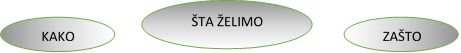 PRAĆENJE
VREDNOVANJE
27
7. KLJUČNA PITANJA U PROCESU PRAĆENJA
Da li se planirani izlazni rezultati ostvaruju po planu i efikasno?
Da li su angažovani planirani ulazi/resursi?
Koji rizici se javljaju, ili očekuju u ostvarenju rezultata?
Koje odluke treba doneti u slučaju odstupanja od planiranih faza realizacije?
28
7. IZVEŠTAVANJE
IZVEŠTAVANJE omogućava javnoj upravi da realno prikaže postignut učinak u odnosu na planirani i o tome izvesti donsioce odluka i zainteresovanu javnost.

Nivoi izveštavanja
Ko kome podnosi izveštaj 
Šta izveštaj sadrži (stepen informativnosti/detaljnosti)
Dinamika izveštavanja
Koliko često se prkupljaju i obrađuju podaci
Koliko često se izveštava o napretku
Objavljivanje izveštaja
Da li su izveštaji javni i gde su dostupni
29
7. SISTEM IZVEŠTAVANJA
Preduslovi za sistem izveštavanja su:

Normirani formati i utvrđene odgovornosti za izveštavanje, sa procedurama i instrukcijama i razrada po nivoima upravljanja 
Utvrđene potrebe zainteresovanih strana za izveštavanjem (vrsta i dinamika izveštavanja) 
Utvrđen obim i količina podataka i informacija koje su neophodne da bi se odgovorilo na potrebe izveštavanja 
Obučeni kadrovi
30
7. IZVEŠTAJI
Izveštaji treba da budu:
Redovni
Standardizovani
Verodostojni
Relevantni
Jasni
Sažeti
Analitički i kritični u odnosu na stepen realizacije Programa razvoja sporta u JLS
U potpunoj korelaciji sa finansijskim izveštajem
31
7. VRSTE VREDNOVANJA
VREDNOVANJE IZLAZNIH REZULTATA: odnosi se na procenu dostizanja unapred definisanih ciljnih vrednosti koje su direktan rezultat sprovođenja aktivnosti i mera. Ne preispituje se da li su definisani rezultati relevantni, niti da li će njihovim ostvarenjem biti postignuti efekti.  

VREDNOVANJE ISHODA/EFEKATA: procenjuje adekvatnost logike intervencije u korelaciji sa problemom koji se rešava (relevantnost mera i aktivnosti), analizira da li su ishodi/efekti ostvareni, ili zašto nisu, sa preporukama kako dalje.
32
7. ŠTA SE VREDNUJE
33
7. KRITERIJUMI VREDNOVANJA
34
7. KRITERIJUMI VREDNOVANJA
RELEVANTNOST: da li ciljevi i mere oslovjavalju ključne prioritete iz nadređenih strateških dokumenata, uz poštovanje lokalnih prednosti i ograničenja
UTICAJ: da li je postignut očekivani efekat, odnosno ostvarenje opšteg ciljeva
EFEKTIVNOST: da li su preduzete mere bile prave i dovele do očekivanih ishoda, odnosno postizanja posebnih ciljeva
EFIKASNOST: da li aktivnosti i mere sprovedene blagovremeno i uz angažovanje plairanih resursa
ODRŽIVOST: da li su promene nastale sprovođenjem aktivnosti i mera trajnog karaktera
I ZA KRAJ
Do 20.12.2015 – 	Finalizacija Programa razvoja sporta u JLS 
Do 30.12 2015 – 	Konsultacije sa Ministarstvom omladine i sporta i 				SKGO i povratne informacije


HVALA NA PAŽNJI I SREĆAN RAD!